UNTERRICHTEN MIT DIGITALEN MEDIEN

INFOBLATT – BILDERTYPEN IM NETZ
Bei digitalen Bildern wird zwischen Pixelbildern und Vektorgrafiken unterschieden. Im Internet finden wir meist Pixelbilder. Diese sind detaillierter als Vektorgrafiken. Vektorgrafiken lassen sich dafür uneingeschränkt vergrößern.
WAS IST EIN PIXELBILD?
Pixel ist eine Wortkombination aus den englischen Begriffen Picture (Bild) und Element (Element). Ein Pixelbild besteht aus verschiedenfarbigen, gleichgroßen, quadratischen Bild-elementen, die in einem Raster angeordnet sind. Theoretisch ist ein Pixel nichts anderes als ein quadratisches Puzzleteil des Bildes. Durch diesen Bildaufbau lassen sich natürliche Details besonders gut darstellen. Wird ein Pixelbild stark vergrößert, erkennt man die einzelnen Pixel mit bloßem Auge. Pixelbilder sind z.B. Fotos und gescannte Dokumente. Dateiformate für Pixelbilder sind jpg, png und tif.

Was ist zu beachten, wenn ich ein Pixelbild verwende?

Eine ausreichende Bildauflösung ist bei einem Pixelbild sehr wichtig. Sonst sieht es verpixelt aus. Der Begriff Bild-auflösung besagt, wie hoch die Bildqualität im Verhältnis zur Ausgabegröße ist. Dafür wird die Anzahl der Pixel in einem 1 Zoll (2,54 cm) Bildbereich gemessen und in ppi angege-ben. Je höher der PPI Wert ist, desto besser ist die Bild-Qualität. Jedoch je höher der PPI Wert ist, umso größer wird die Bilddatei, da mehr Bildpunkte und ihre Farbwerte gespeichert werden. Dadurch kommt es auf Websites und in Lernmanagementsystemen zu längeren Ladezeiten. Außerdem benötigt die Bilddatei mehr Speicherplatz auf Servern und Festplatten.


WAS IST EINE VEKTORGRAFIK?
Vektorgrafiken bestehen aus grafischen Formen wie Kreisen, Rechtecken und Linien. Da hier nur Informationen wie Objekt-größe, Farbfüllung und Konturstärke gespeichert werden (nicht die Farbwerte von Millionen Rasterpunkten) benötigen Vektorgrafiken weniger Speicherplatz als Pixelbilder und sind uneingeschränkt skalierbar. Besteht eine Darstellung aus einfachen Formen und Linien, bei denen es auf Genauigkeit und Präzision ankommt, dann empfiehlt sich der Einsatz einer Vektorgrafik. 
Anwendungsbeispiele Vektorgrafiken: 
– geometrische und technische Zeichnung
– Diagramme
– Schaltpläne
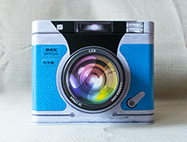 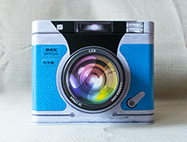 100% Ansicht
vergrößert
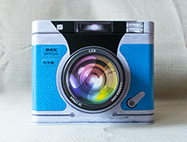 stark vergrößert
Vektorgrafik in verschiedenen Größen
26.10.2021
UNTERRICHTEN MIT DIGITALEN MEDIEN

INFOBLATT – RICHTIGE BILDAUFLÖSUNG WÄHLEN
Minimale Pixelanzahl für unterschiedliche Bildanwendungen
Das Bild bedeckt ein Ganzes A4 Blatt

Bildbreite =
2.481 Pixel
Das Bild bedeckt ein Drittel eines A4 Blattes

Bildbreite = 827 Pixel
Das Bild bedeckt ein Halbes A4 Blatt

Bildbreite =
1.240 Pixel
A4
A4
A4
Das Bild bedeckt einen Halben Monitors Bildbreite = 960 Pixel
Das Bild bedeckt ein Drittel eines Monitors Bildbreite = 640 Pixel
Profitipp:Der PPI Wert gibt an wie gut die Bildqualität ist und ergibt sich wie folgt:
PPI = (horizontale Pixelanzahl x 2,54) / Breite

Praxisbeispiel:
Ein 906x1280 Pixel großes Bild soll, mit 15 cm Breite, in einer PowerPoint-Präsentation darstellt werden.

PPI = (906 x 2,54) / 15 cmPPI ≈ 153ppi – Bildauflösung liegt über 72ppi.
Das Bild bedeckt einen Ganzen Monitor Bildbreite = 1.920 Pixel
Die Werte beziehen sich auf eine Bildschirmauflösung von 1.920 x 1.080 Pixeln. Bei digitalen Whiteboards wird keine höhere Auflösung benötigt, da der Betrachtungsabstand größer ist.
Praxistipp:
Ein Bild sollte mindestens 72ppi Auflösung haben, damit es am Monitor nicht verpixelt aussieht. Soll ein Bild gedruckt werden, müssen es mindestens 300ppi sein. Bei einer viel zu hohen Auflösung dauern Ladevorgang erheblich länger und die Dateigröße ist höher.
26.10.2021